Новая пенсионная формула.Проще, чем кажется.
Пенсия = А х В + С + d
А – ваши пенсионные баллы
	В – стоимость одного балла
	С – фиксированная выплата
	d  – накопительная пенсия
Плюс за каждый год более позднего выхода на пенсию даются премиальные баллы и увеличивается фиксированная выплата.
ПЕНСИЯ = А х В + С + d
А
Ваши пенсионные права за каждый год будут записываться 
в баллах – индивидуальных пенсионных коэффициентах. 
Количество баллов за год зависит от вашей официальной зарплаты.
Чем выше зарплата, тем больше баллов.
Максимальное число баллов за год – 10 (при отказе от формирования пенсионных накоплений и у граждан старше 1966 г. р.) При формировании пенсионных накоплений – 6,25 баллов).
ПЕНСИЯ = А х В + С + d
В
Стоимость пенсионного балла ежегодно устанавливается федеральным законом.

Стоимость пенсионного балла ежегодно увеличивается как минимум на уровень инфляции.

Стоимость пенсионного балла публикуется в СМИ и Интернете.
ПЕНСИЯ = А х В + С + d
С
Фиксированная выплата – гарантированная государством выплата получателю страховой пенсии.

Аналог сегодняшнего фиксированного базового размера страховой части трудовой пенсии по старости. Его размер в 2014 году – 3 844,98 рублей.

Ежегодно устанавливается Правительством РФ.

Ежегодно увеличивается как минимум на уровень инфляции.

Публикуется в СМИ и Интернете.
ПЕНСИЯ = А х В + С + d
d
Формируется по Вашему выбору. 

Сделайте выбор в 2014-2015 году.

Порядок назначения и выплаты средств пенсионных накоплений не меняется.
Расчет: сумма пенсионных накоплений делится на ожидаемой период выплаты накопительной части трудовой пенсии. Сегодня – 228 месяца
Выбор:
формируйте в повышенном размере страховую пенсию (АхВ) или продолжайте формировать пенсионные накопления
15
лет стажа
 (с 2024 года)
30
пенсионных баллов
(с 2025 года)
55/60
лет
достижение
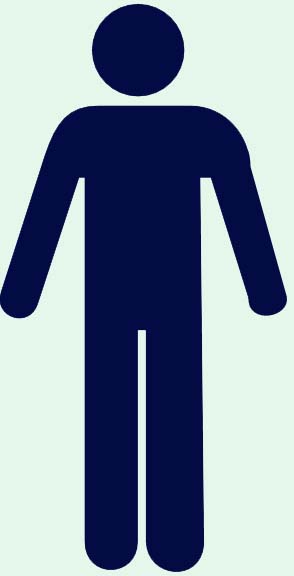 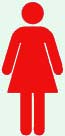 Таковы минимальные требования для получения права на страховую пенсию по старости.
Важно:
пенсия по инвалидности,
          пенсия по случаю потери кормильца

назначаются при наличии любого стажа.
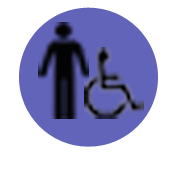 Все условия назначения досрочных пенсий сохраняются!
Работай дольше, получай больше!
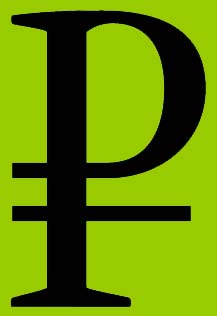 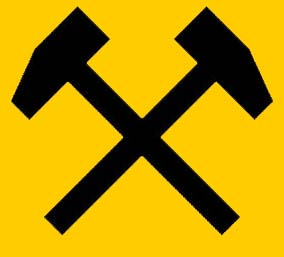 В новой пенсионной формуле размер страховой пенсии напрямую зависит от стажа, заработка и возраста выхода на пенсию.
Пенсионные баллы – каждый год
сумма уплаченных страховых
взносов на страховую пенсию

сумма страховых взносов
с максимальной взносооблагаемой
заработной платы
10
количество
пенсионных
баллов за один
год
Максимальное количество баллов – 10.

Только с «белой» зарплаты работодатели платят взносы в Пенсионный фонд. 
Только с «белой» зарплаты формируется ваша будущая пенсия.
Пенсионные баллы даются не только за трудовую деятельность
Пенсионные баллы даются:
за каждый год отпуска по уходу за ребенком
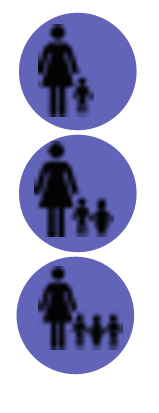 Пример:
1,8 балла
24,3 балла приобретает мама четырех детей, с каждым из которых она провела в отпуске по уходу 1,5 года.
3,6 балла
5,4 балла
5,4 балла
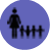 за каждый год воинской службы по призыву
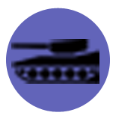 1,8 балла
за каждый год ухода за инвалидами I группы, детьми-инвалидами, лицами старше 80 лет
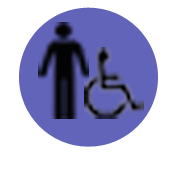 1,8 балла
Выходить на пенсию позже выгодно!
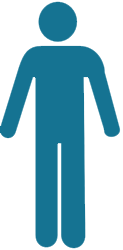 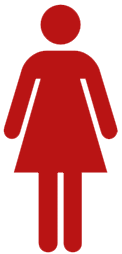 %
55 лет
60 лет
Пенсионный возраст НЕ ПОВЫШАЕТСЯ
Но за каждый год более позднего выхода на пенсию размер пенсии будет существенно увеличиваться: даются дополнительные баллы, увеличивается фиксированная выплата.
ПРИМЕР:

Если обратиться за назначением пенсии через 5 лет после достижения пенсионного возраста, то фиксированная выплата будет увеличена на 36%, а количество баллов – на 45%. 
Если выйти на пенсию через 10 лет, фиксированная выплата увеличится в 2,11 раз, а количество баллов - в 2,32 раза.
Узнайте о будущей пенсии больше!
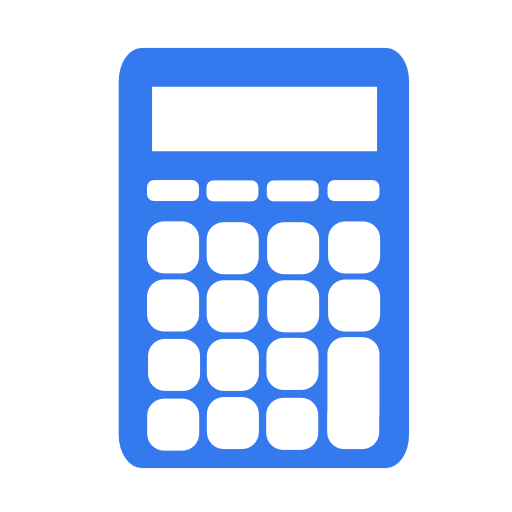 На сайтах Минтруда РФ и Пенсионного фонда РФ размещён пенсионный калькулятор, позволяющий рассчитать условный размер пенсии по новой пенсионной формуле.
www.rosmintrud.ru
www.pfrf.ru
Нынешним пенсионерам
Новая формула не касается нынешних пенсионеров и  тех, кто выйдет на пенсию в 2014 году. 

Пенсия не будет пересчитана и уменьшена.

Ежегодно пенсия будет увеличиваться минимум на уровень инфляции.